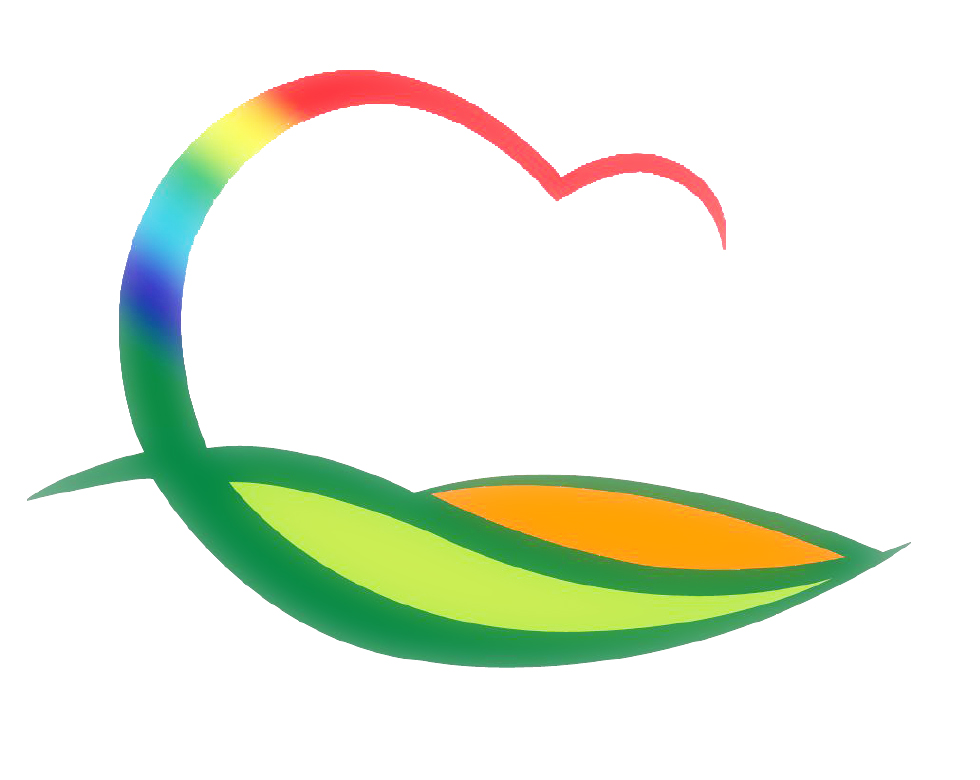 주간업무 (5.9. ~ 5.15.)
도 시 건 축 과
3-1. 피난민거리 전선지중화사업 추진
대 상 지 : 구강남의원 ~ 금강원룸 
내     용 : 굴착구간 가포장
3-2. 경부선 노후옹벽 경관개선사업 계약 및 착공
대 상 지 : 영동읍 중앙로 19~영산로 4길 12(들락식당~영풍정미소) 
사 업 비 : 600백만원
내     용 : 콘크리트 패널 수의계약 및 공사착공(조달계약)
3-3. 2022 간판정비사업 보조금 교부결정
기     간 : 5. 9.(월) ~ 5. 13.(금) 
사 업 비 : 93,000원 / 22개소
내        용 : 기존 간판 철거 후 신규 간판 제작·설치 지원